FACTOR COMUN
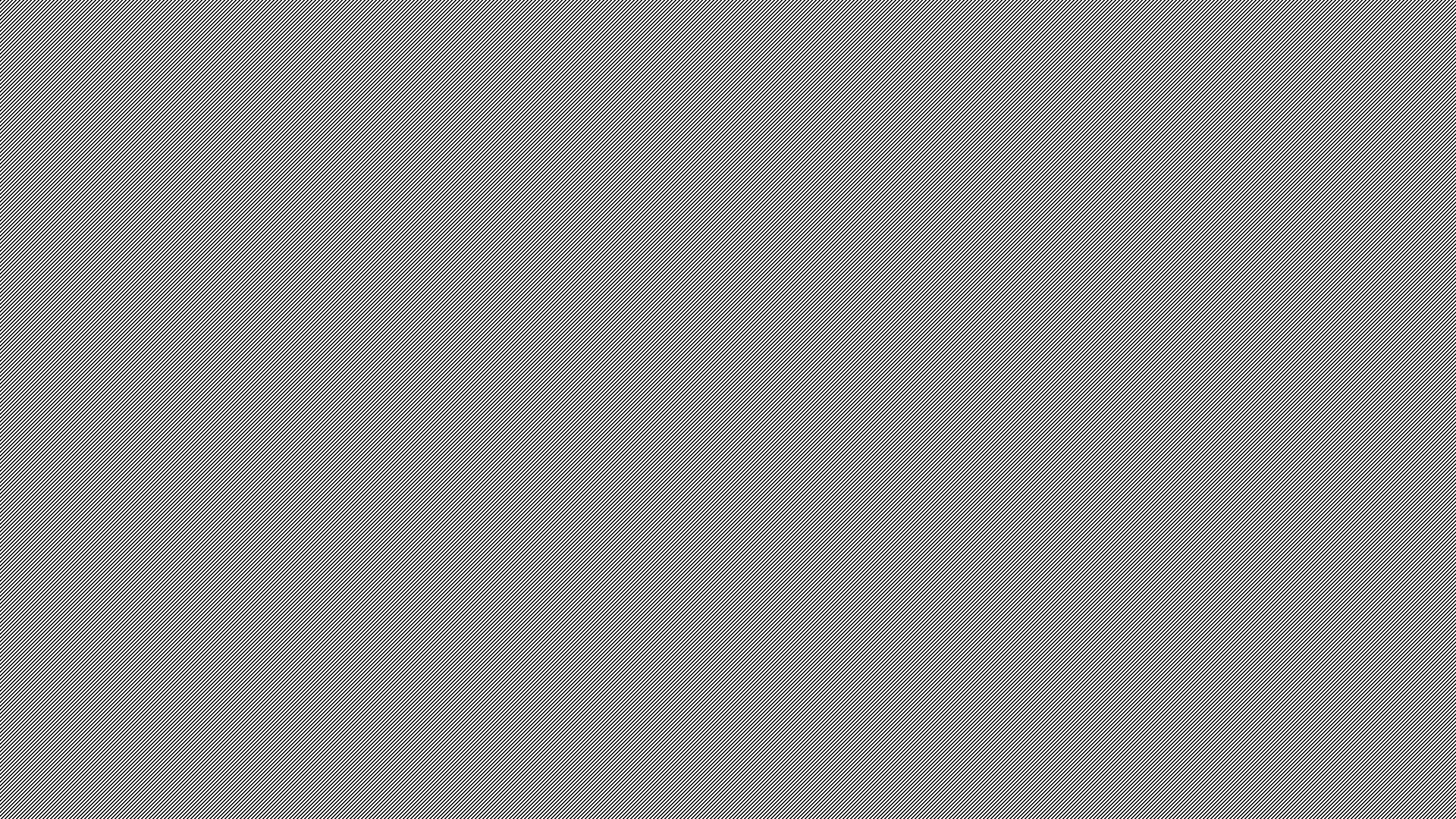 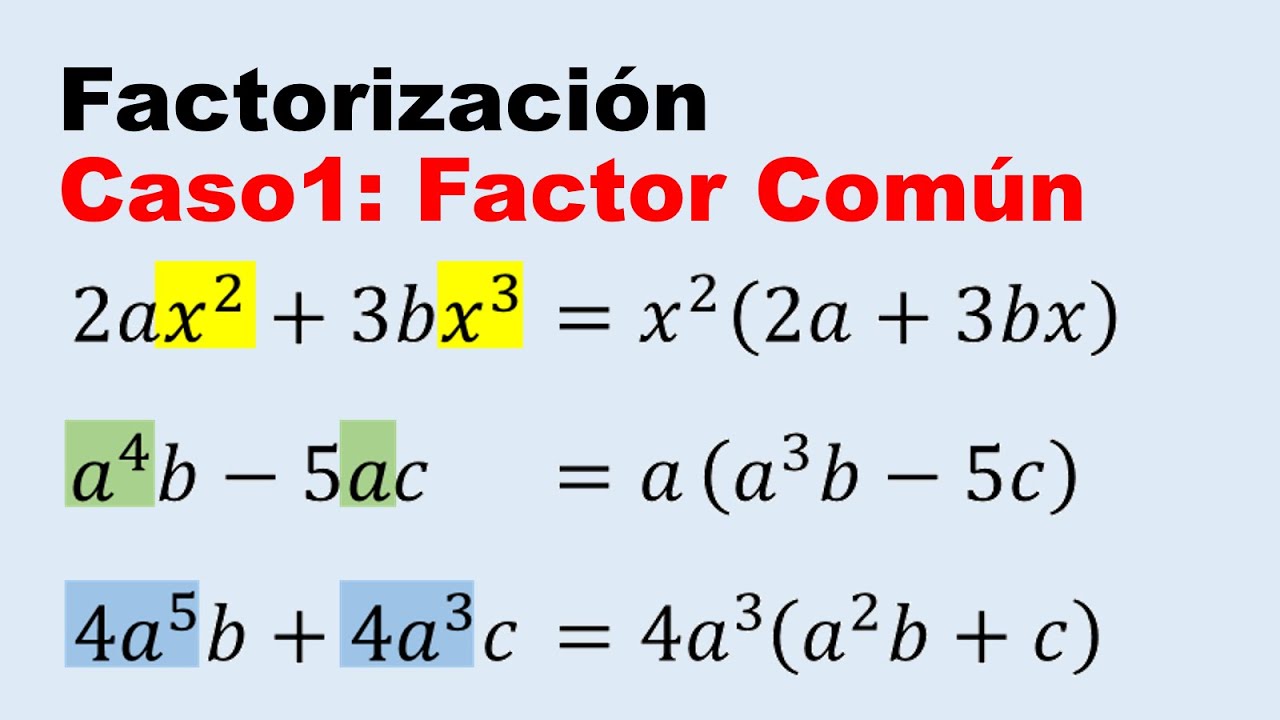 EXPLICACIÓN
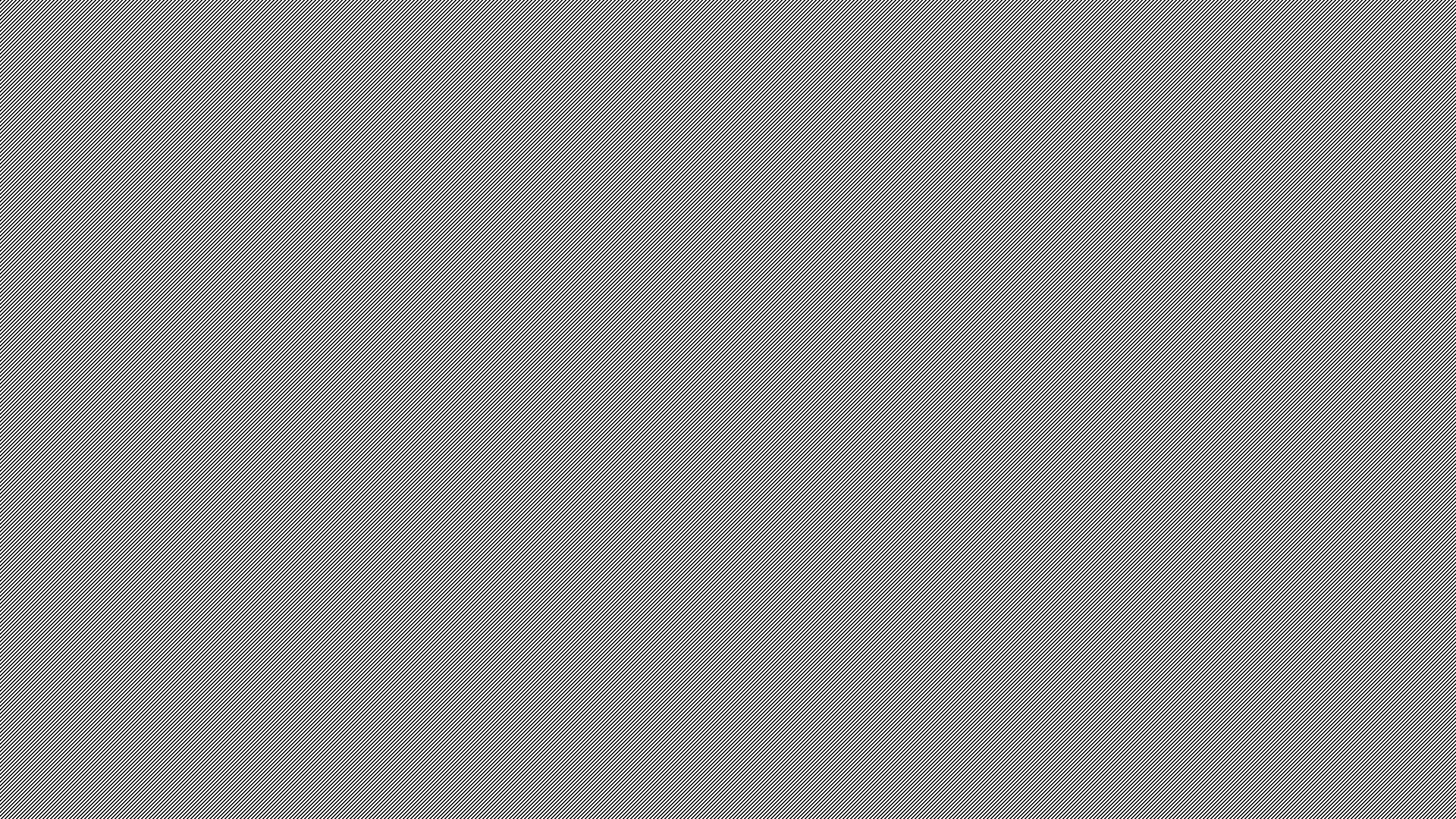 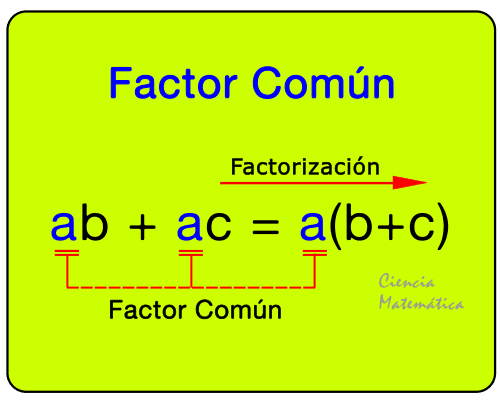 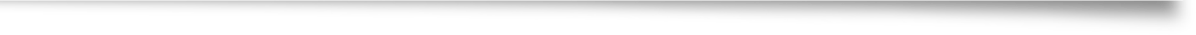 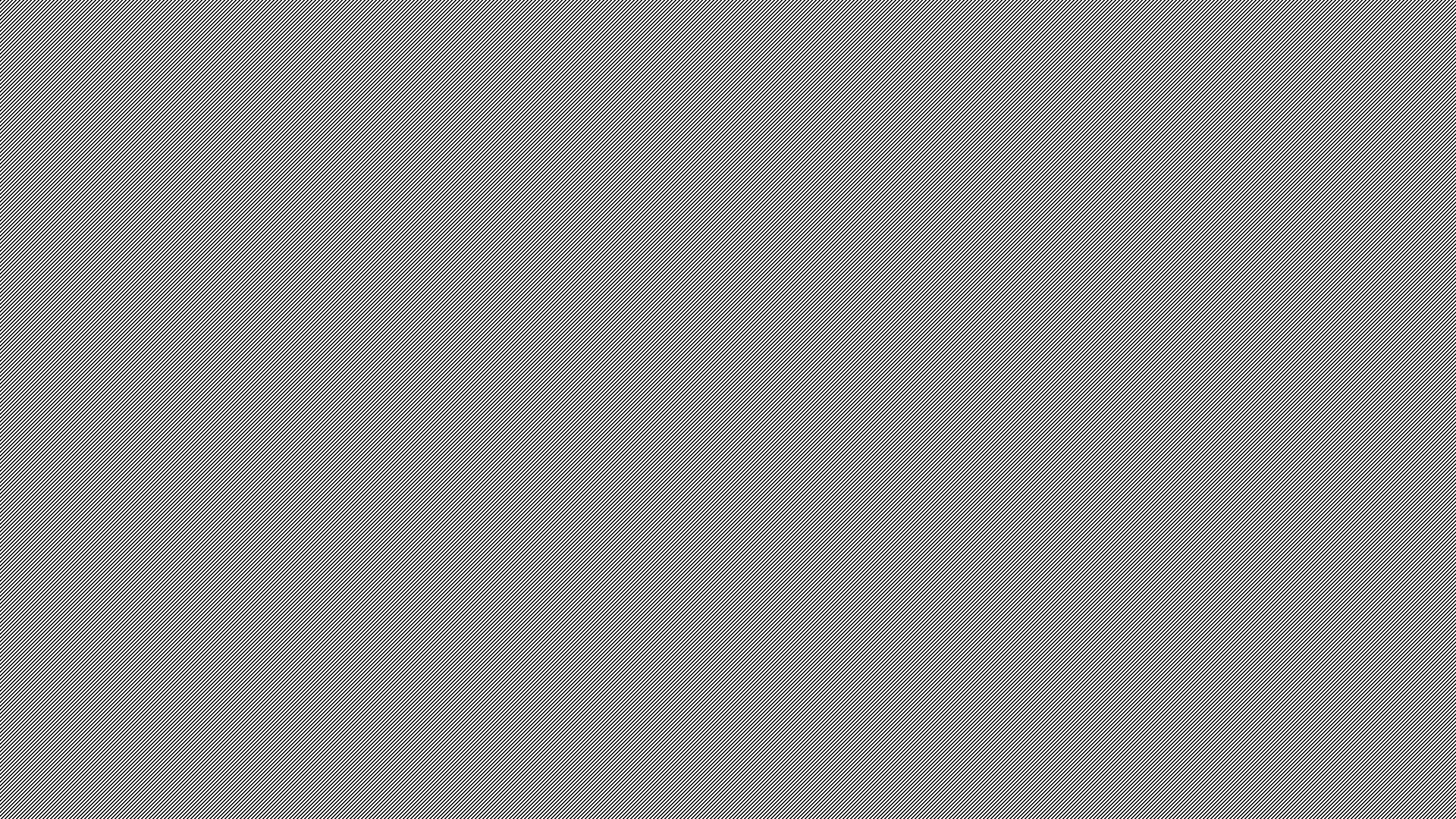 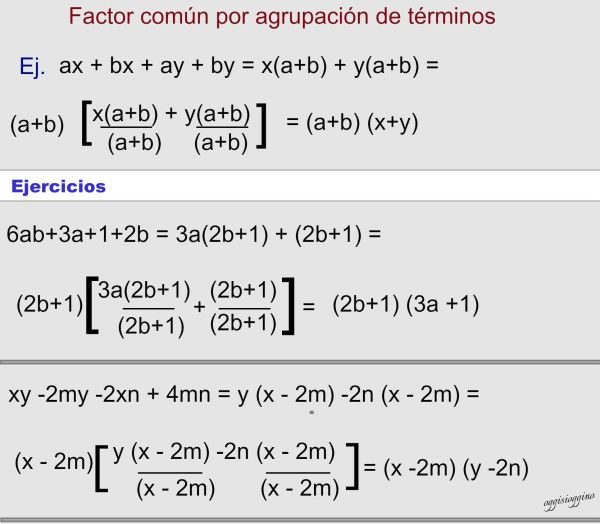 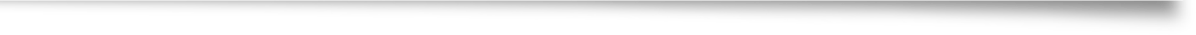 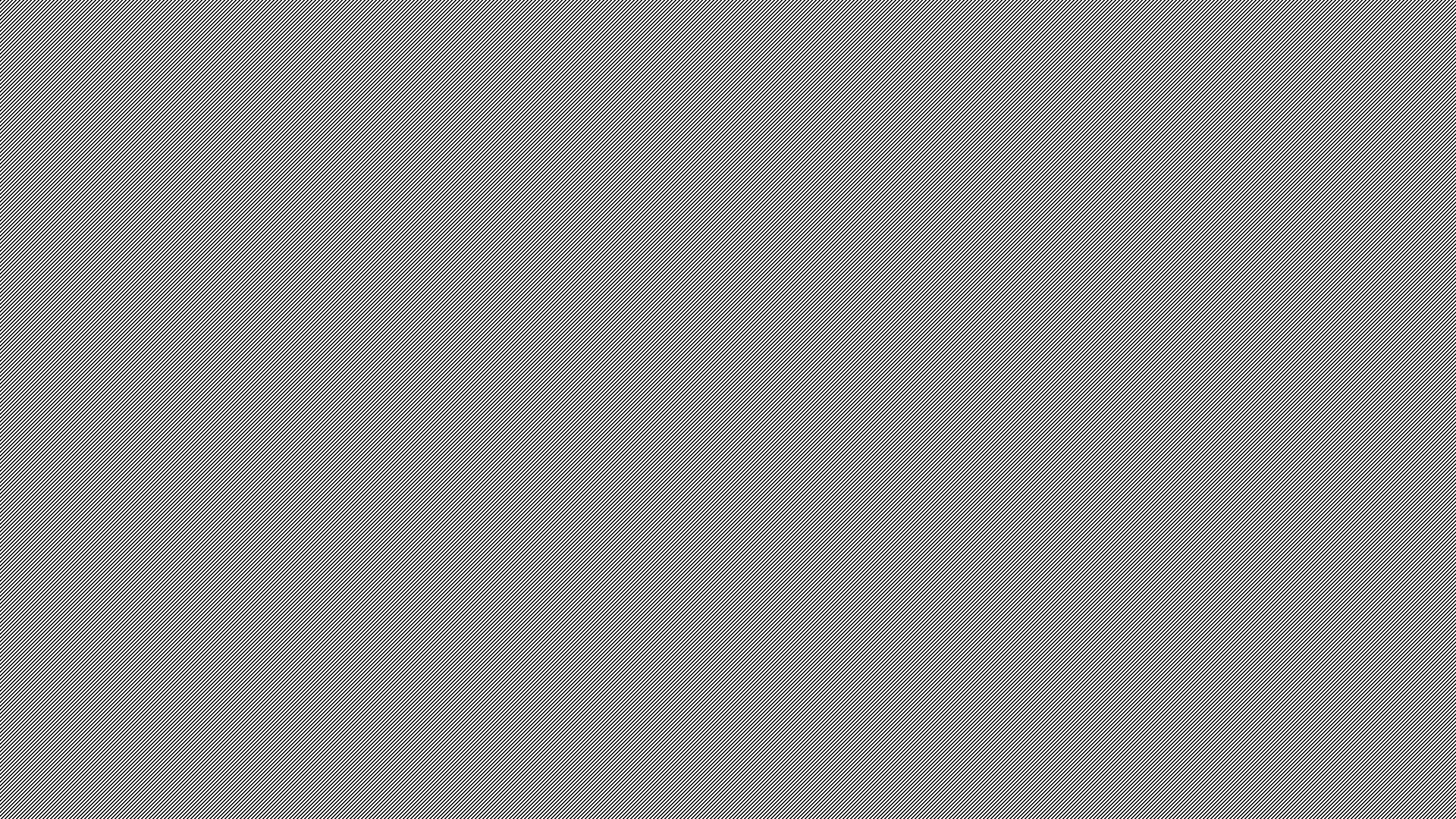 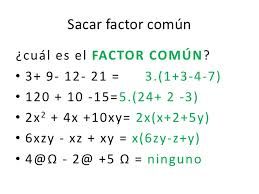 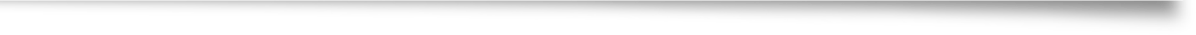 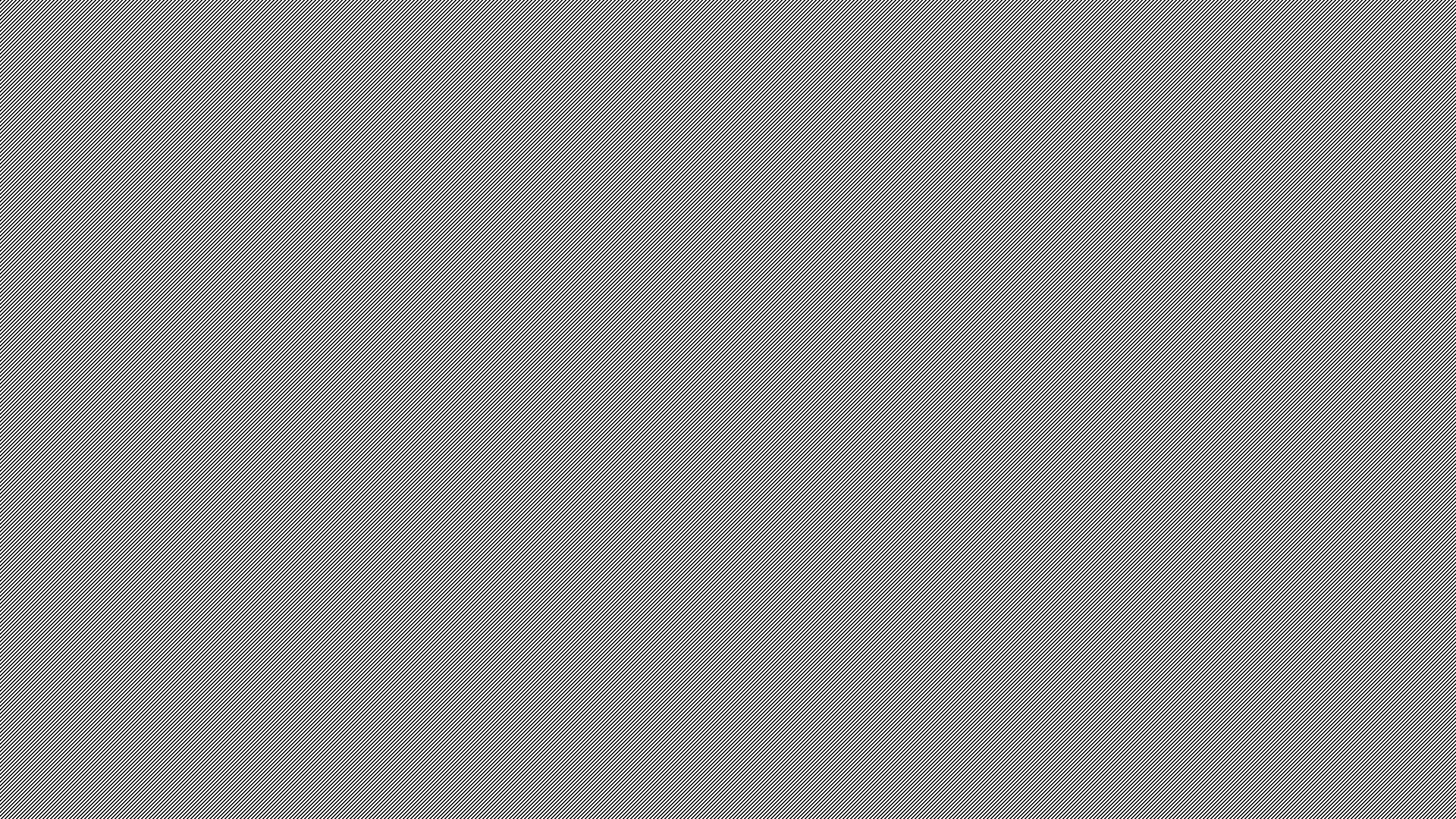 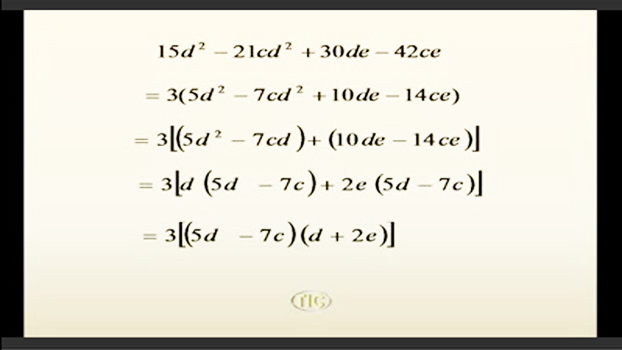 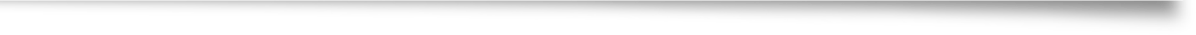 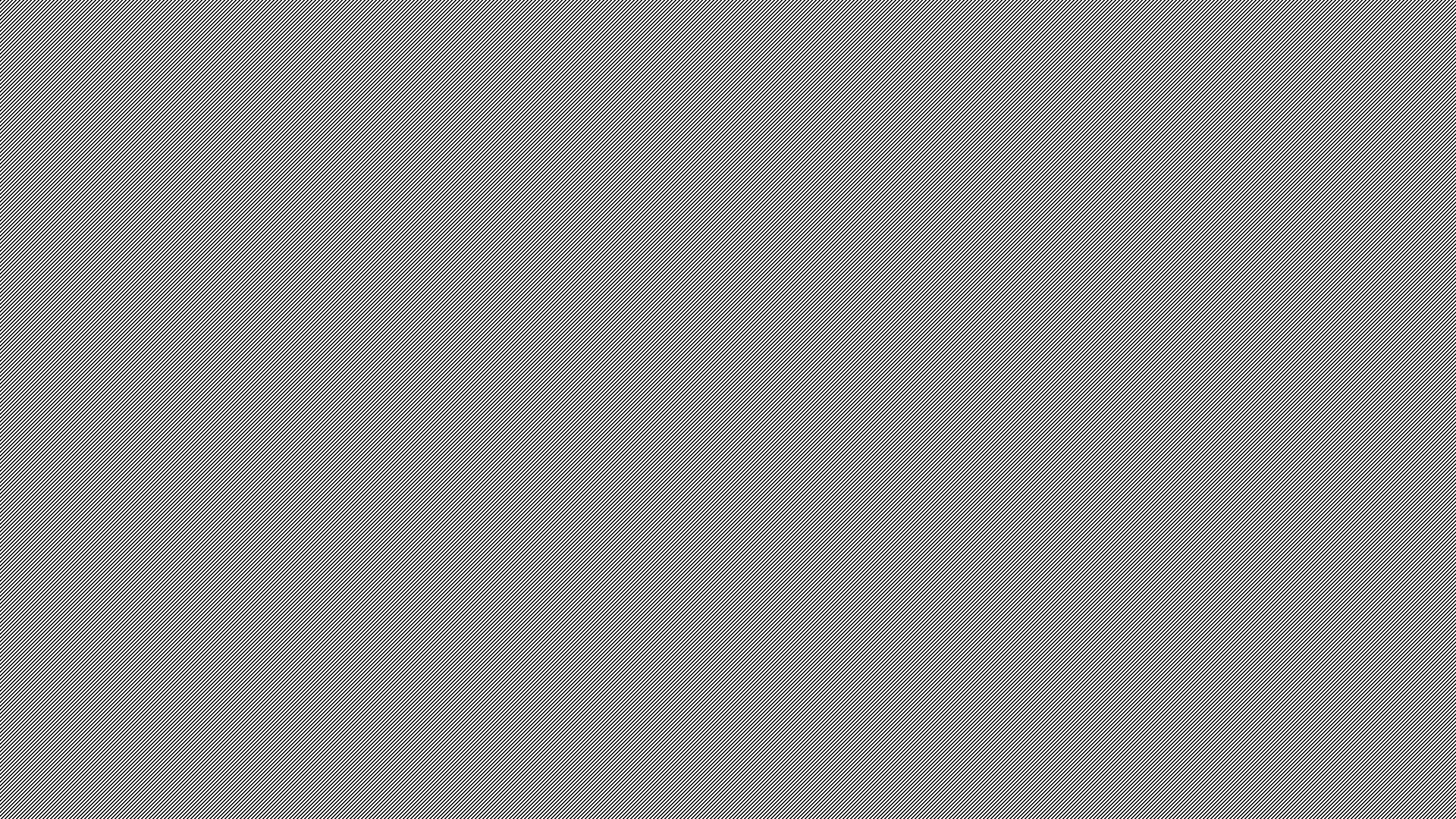 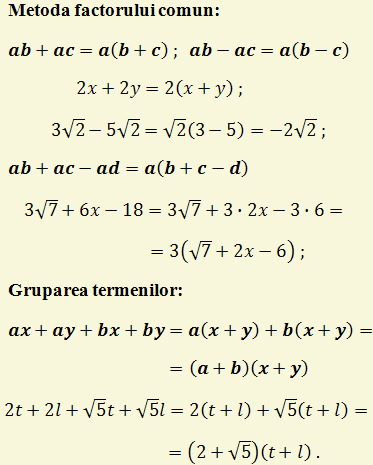 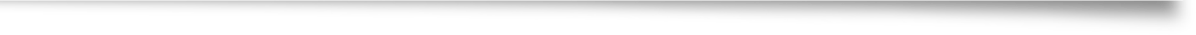 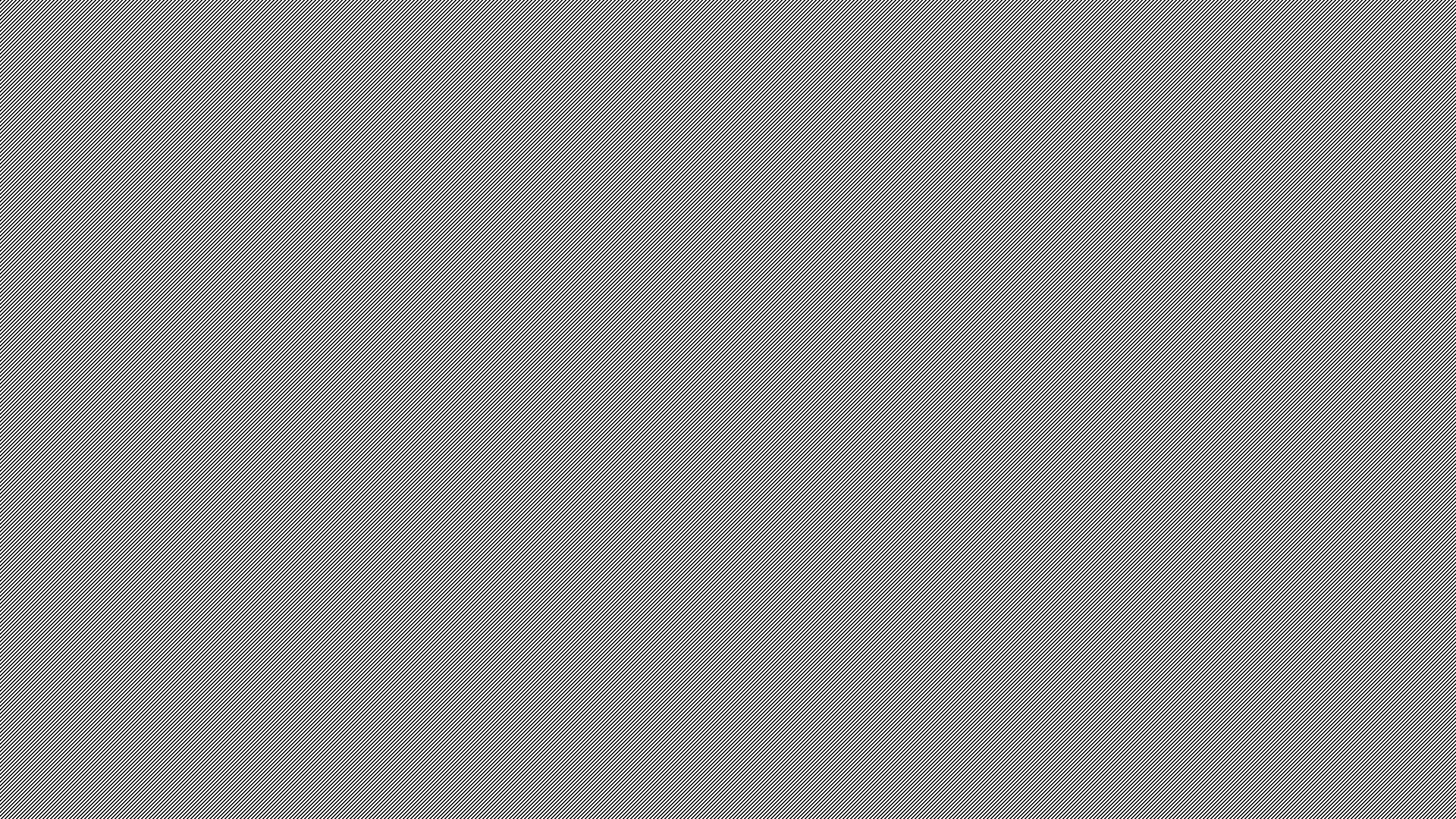 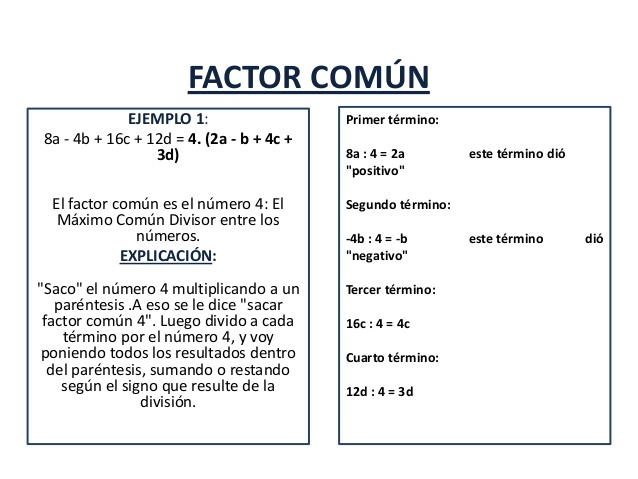 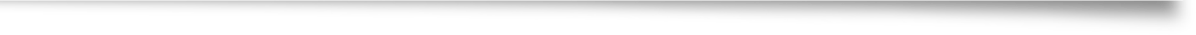 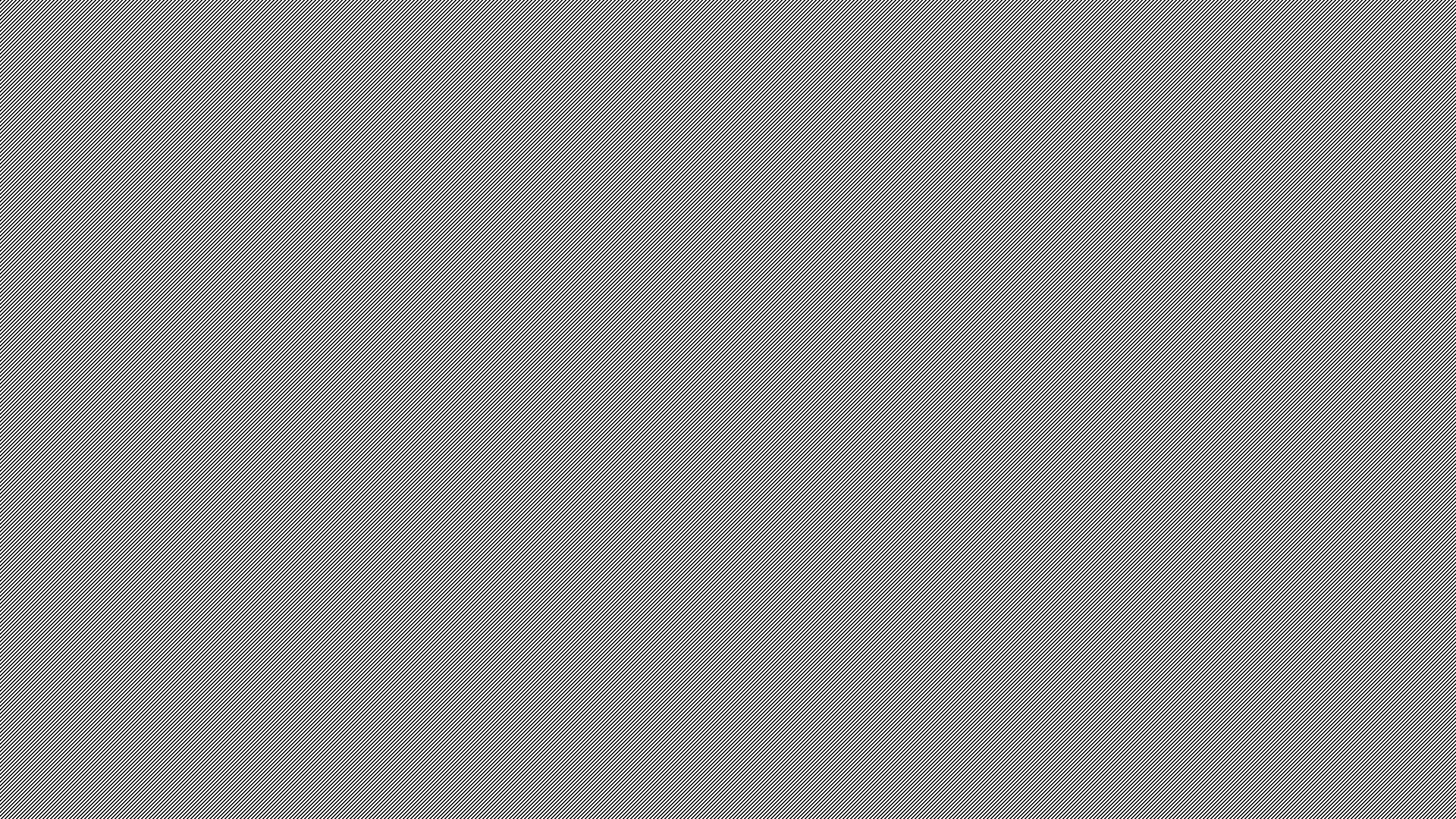 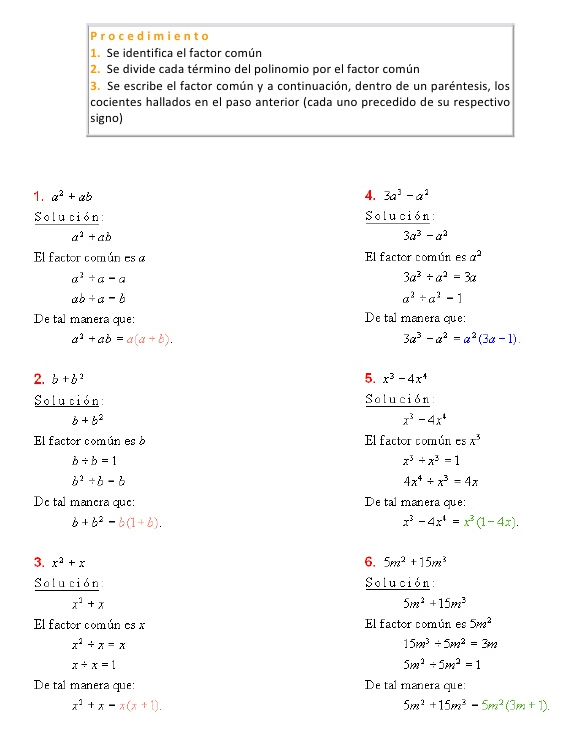 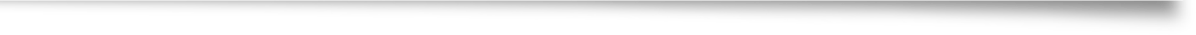